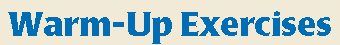 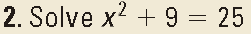 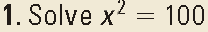 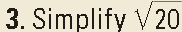 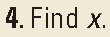 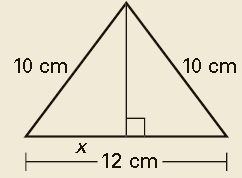 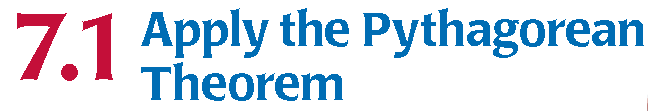 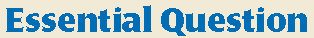 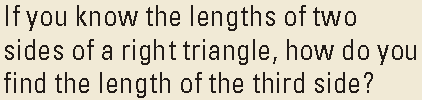 Standard:
G.SRT.4  and  G.SRT.8
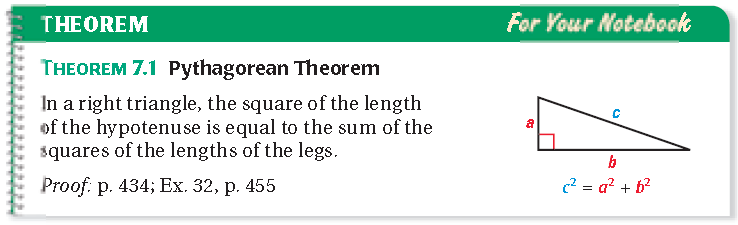 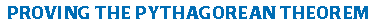 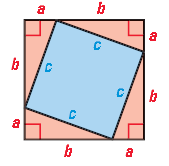 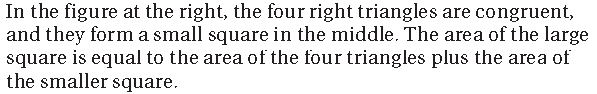 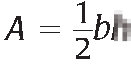 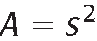 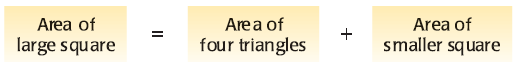 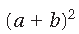 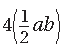 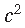 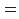 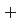 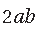 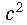 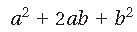 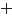 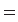 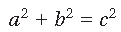 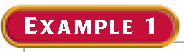 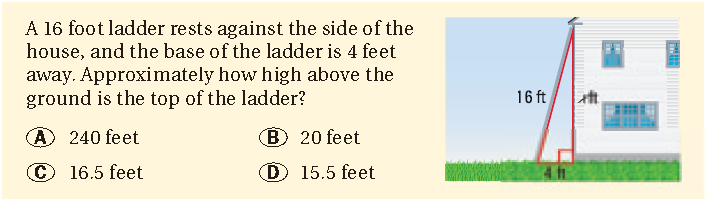 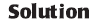 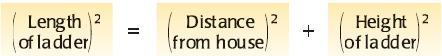 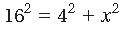 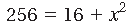 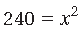 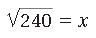 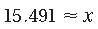 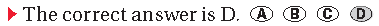 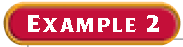 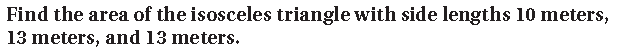 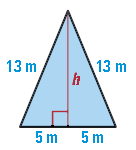 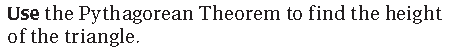 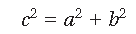 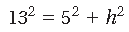 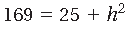 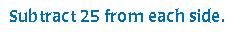 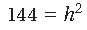 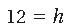 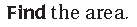 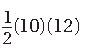 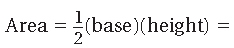 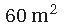 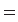 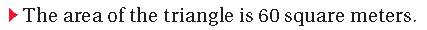 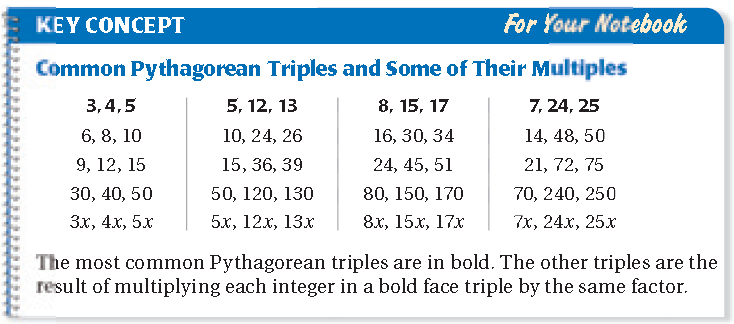 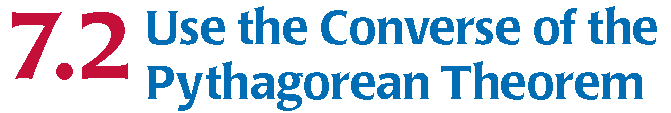 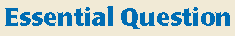 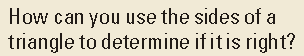 Standard:
G.SRT.4  and  G.SRT.8
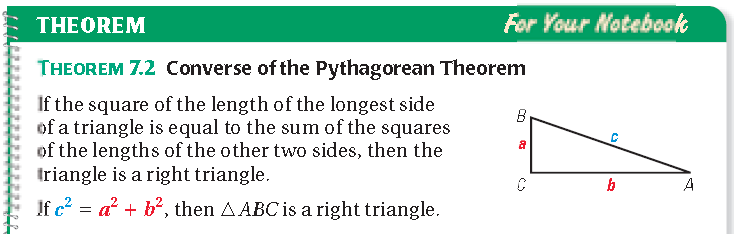 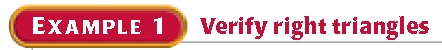 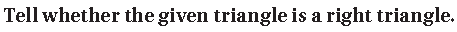 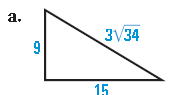 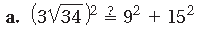 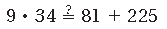 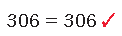 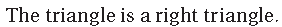 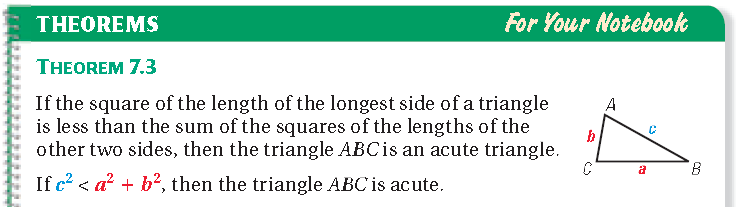 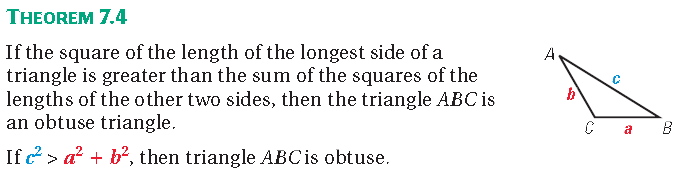 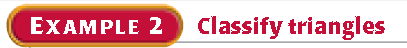 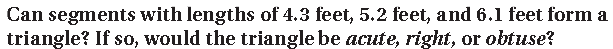 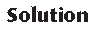 Remember…the triangle inequality theorem states that the sum of the lengths of any two sides of a triangle is greater than the length of the third side.
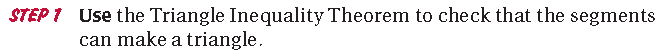 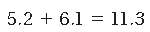 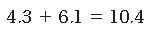 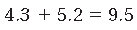 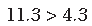 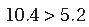 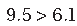 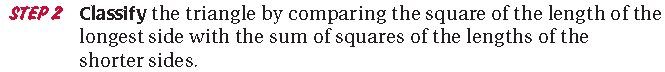 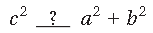 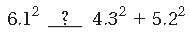 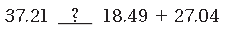 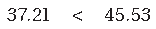 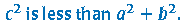 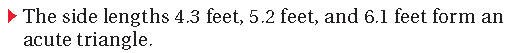 Homework:

Page 437:  11 – 23 odds, 28

Page 444:  5, 7, 10, 22